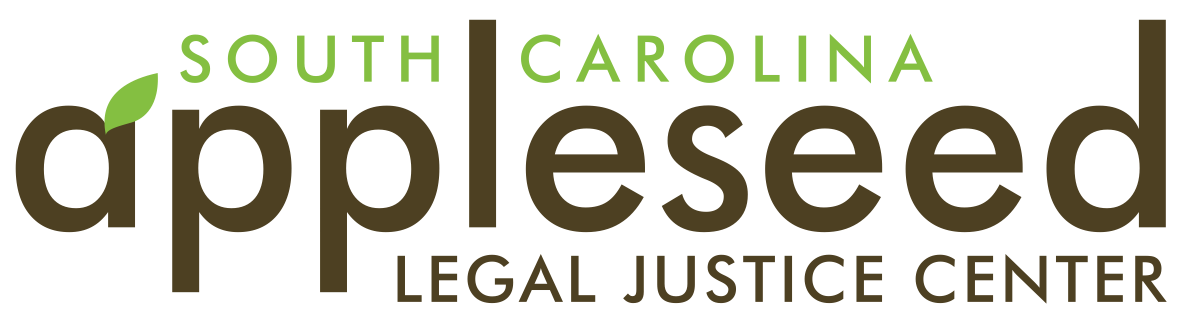 Community Housing Forum II
Responding to COVID-19
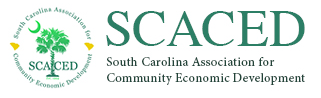 Housekeeping
Eviction Holds
Foreclosure Moratorium
Community Development Block Grants
South Carolina allocated $22,726,952 in CARES Act CDBG funding which can be used for a wide variety of projects.

17 “entitlement” cities and counties in south Carolina received direct funding. 
“CDBG grantees must amend their Consolidated Annual Action Plan (Con Plan) when there is a change to the allocation priorities or method of distribution of funds.”

Cities and Counties who do not receive direct CDBG funding can apply directly to the SC Department of Commerce. https://www.cdbgsc.com/
Construct a facility for testing, diagnosis, or treatment. 	
Acquire and rehabilitate, or construct, a group living facility that may be used to centralize patients undergoing treatment. 	
Acquire, and quickly rehabilitate (if necessary) a motel or hotel building to expand capacity of hospitals to accommodate isolation of patients during recovery. 	
Provide grants or loans to support new businesses or business expansion to create jobs and manufacture medical supplies necessary to respond to infectious disease. 		
Provide testing, diagnosis or other services at a fixed or mobile location. 		
Provide equipment, supplies, and materials necessary to carry-out a public service. 	
Deliver meals on wheels to quarantined individuals or individuals that need to maintain social distancing due to medical vulnerabilities. 
 CDBG funds may pay all or part of monthly mortgage or rent payments.	
Source: HUD’s Quick Guide to CDBG Eligible Activities to Support Coronavirus and Other Infectious Disease Response; USE OF CDBG FUNDS IN SUPPORT OF HOUSING
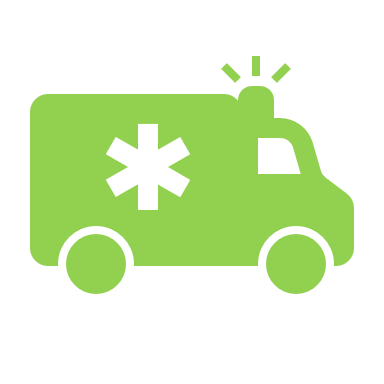 CDBG Eligible Activities to Support Coronavirus Response
CDBG and Rental Assistance
Emergency Solutions Grants
Usually $280m / year.  CARES Act appropriates $4bn.  $1bn already allocated by HUD.  More to come.
Match requirement lifted.  No “shelter cap”.  More families eligible (any under 50% AMI).
Eligible activities include:

Build more emergency shelters for homeless individuals and families.
Operate emergency shelters by providing maintenance, rent, repair, security, fuel, equipment, insurance, utilities, food, furnishings, and supplies necessary for the operation.
Provide Hotel/Motel Vouchers for homeless families or individuals.
Provide essential services to people experiencing homelessness including childcare, education services, outreach, employment assistance, outpatient health services, legal services, mental health services, substance abuse treatment services, and transportation.
Prevent individuals from becoming homeless and rapidly rehouse homeless individuals.

Subject to the general conditions under § 576.103 and § 576.104, the recipient or subrecipient may provide a program participant with up to 24 months of rental assistance during any 3-year period.24 CFR 576.106
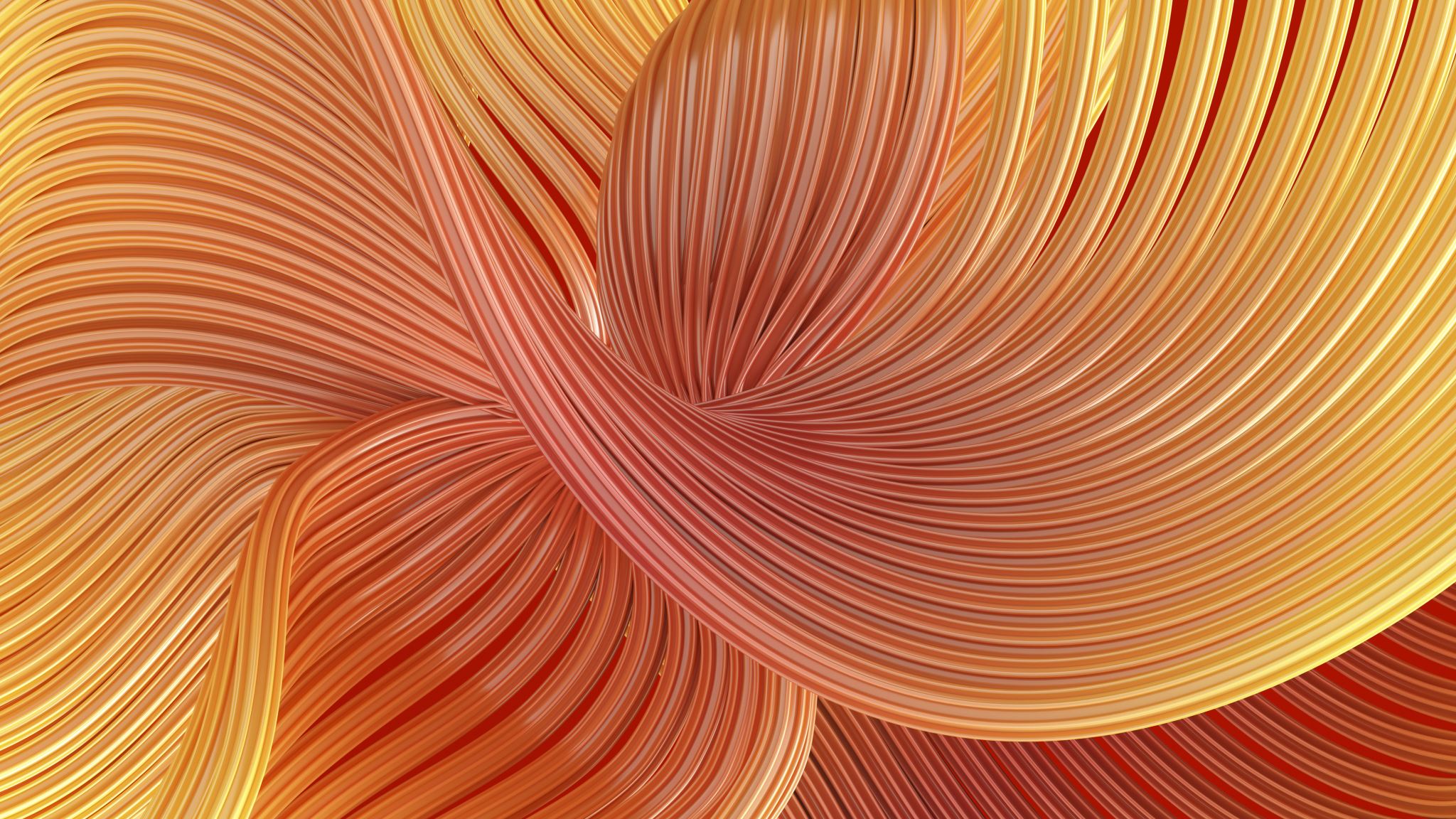 Coronavirus Relief Fund
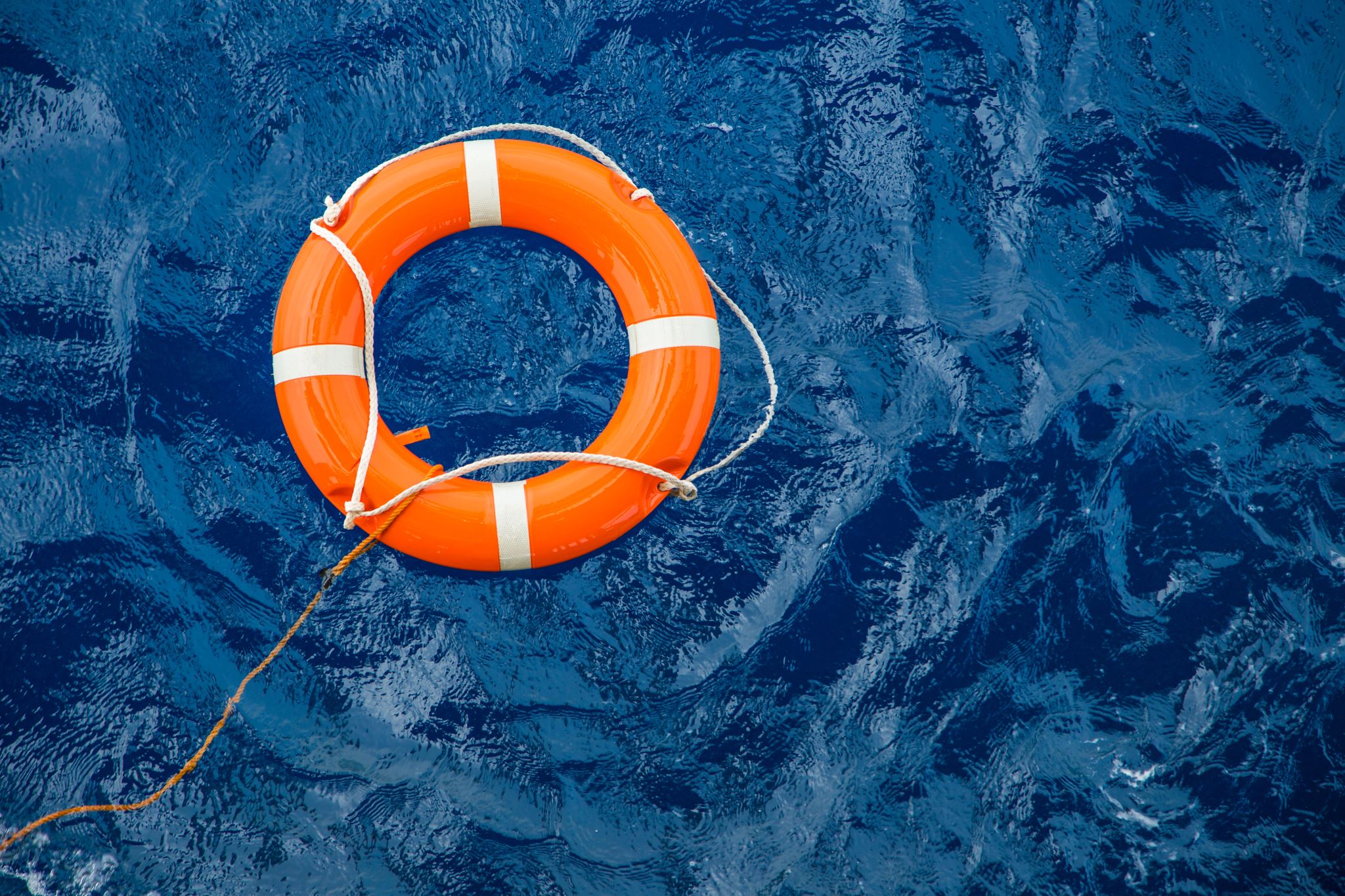 FEMA?
United Way of Greenville County Announces $450,000 Emergency Housing Assistance Fund.  Appears to be private donations.
South Carolina
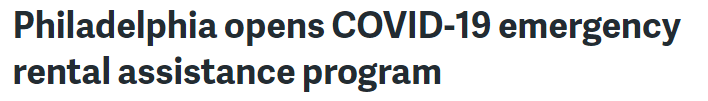 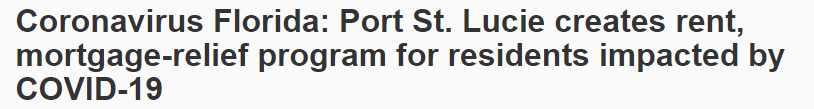 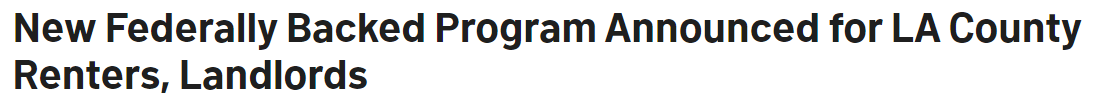 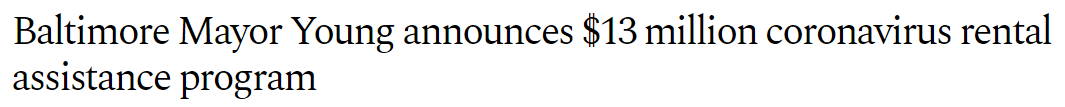 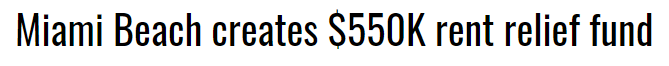 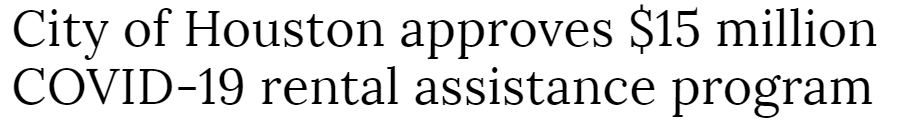 CDBG Contacts
HERE

Non-Entitlement Jurisdictions
Lisa KalsbeckAssistant Director, Federal ProgramsSouth Carolina Department of Commerce1201 Main Street, Suite 1600Columbia, SC 29204803-734-0452lkalsbeck@sccommerce.com
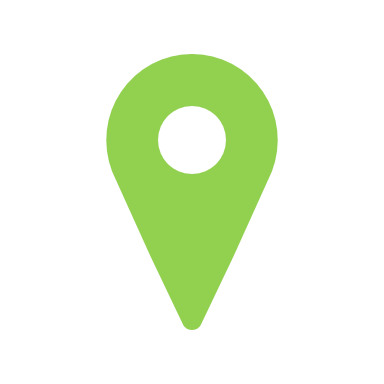 ESG Contacts
HEROES ACT